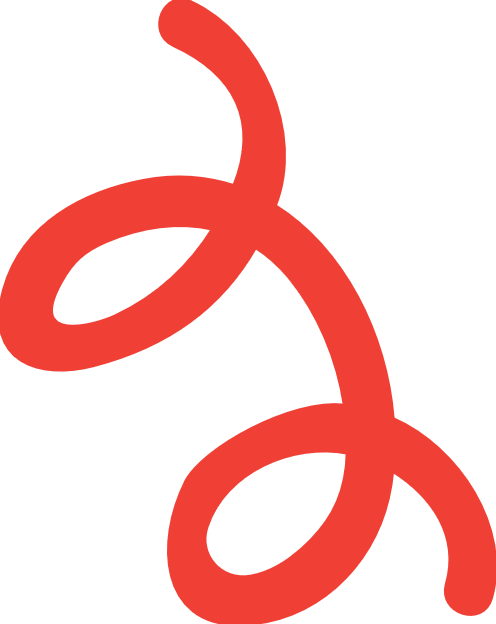 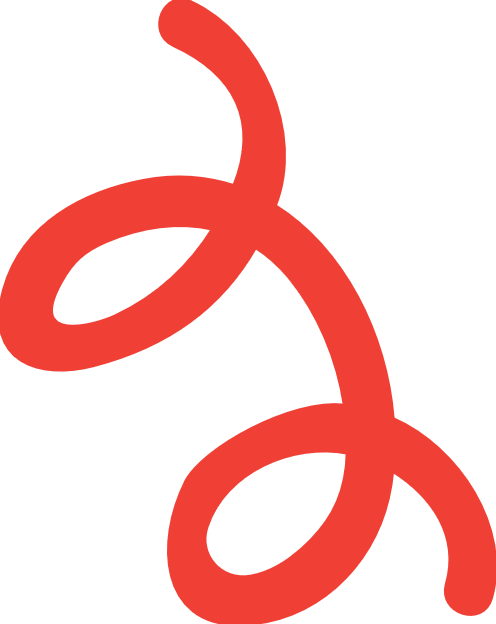 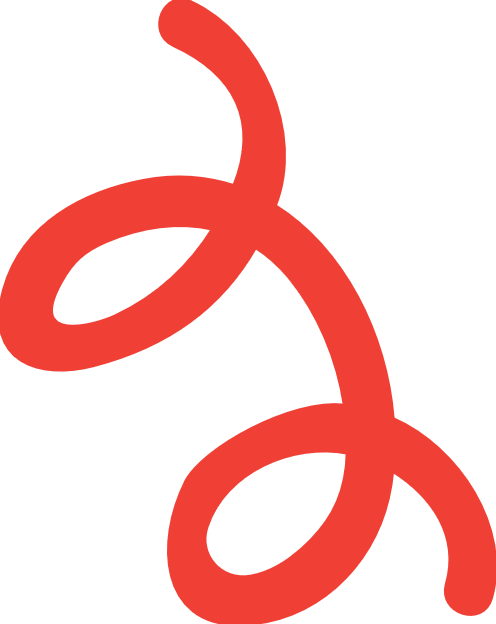 Grammatical semantics
Presented 
by 
Sanar mohamed
Meaning of major grammatical categories
Syntactic categories are defined semantically as :



   nouns               verbs              adjectives
(persons, places, things)                    (actions)                              (describing words )
Some exceptions: 


        punch                 seem
(refers to an action but it is a noun)                 (it is a verb but don’t refer to an action)
Grammatical meaning associated nouns and noun phrases
OUR
TEAM
Certain type of meaning are carried by grammatical elements inflections , clitics or markers  associated with noun or noun phrases and the most important of these are : 

1- definiteness                          2- number                          3- animacy  


4- gender                                                               5- functional rules
SELLER
SELLER
SELLER
Number
English has singular and plural form
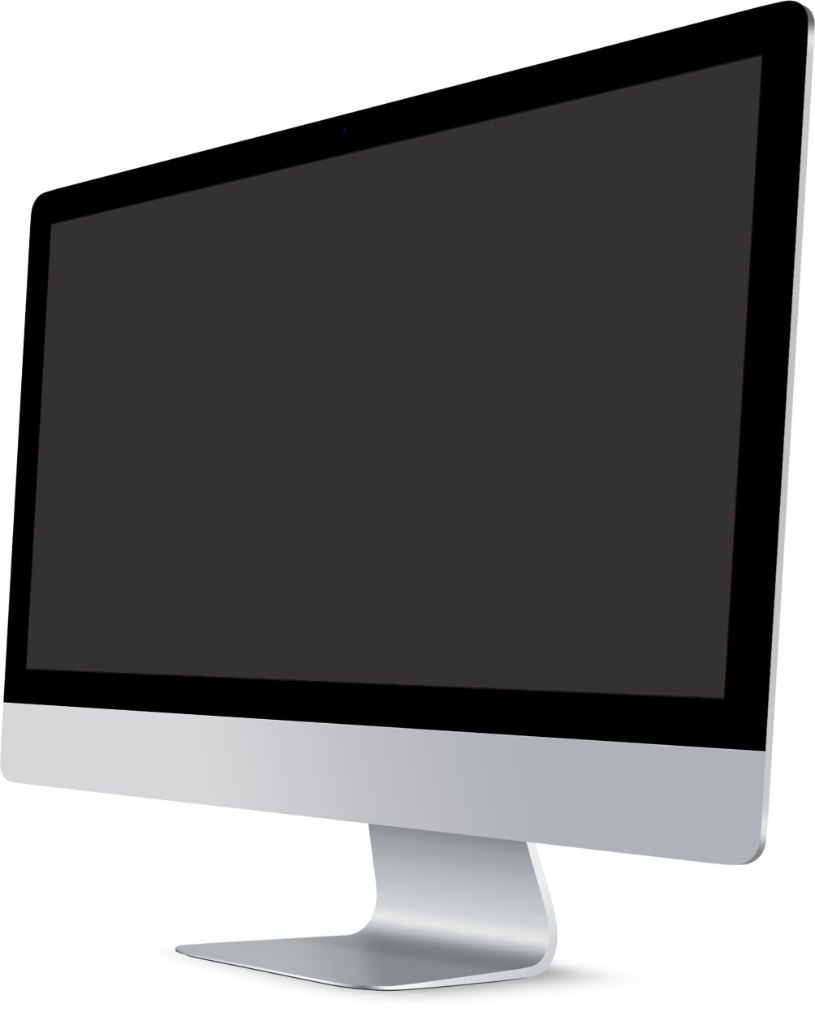 Arabic has singular , dual and plural
Some languages has singular, dual, plural and trial
Nouns
Mass nouns
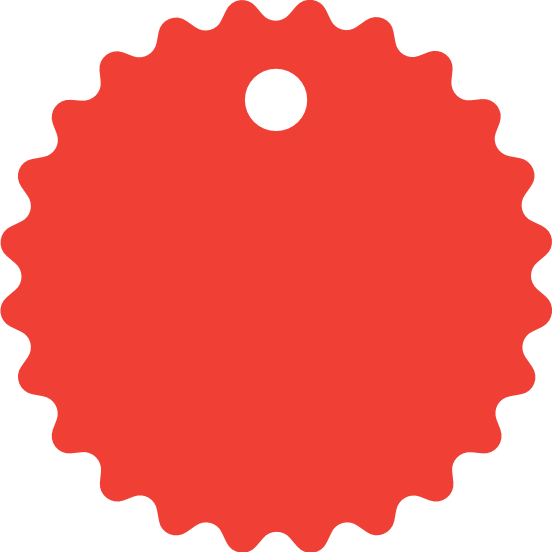 Count nouns
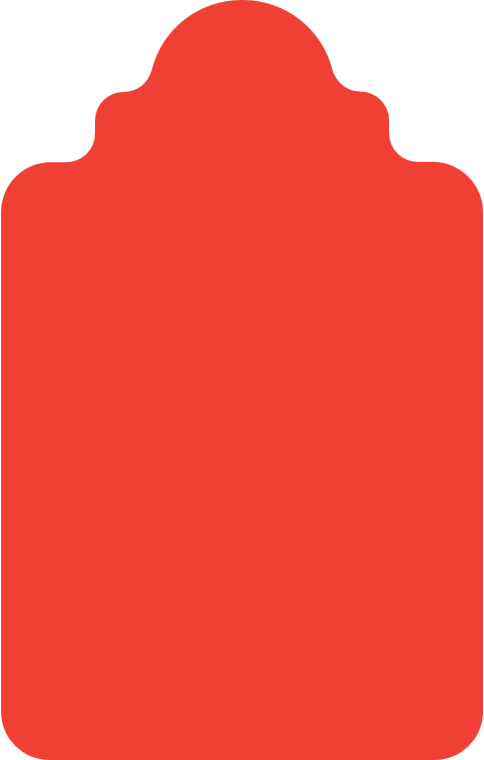 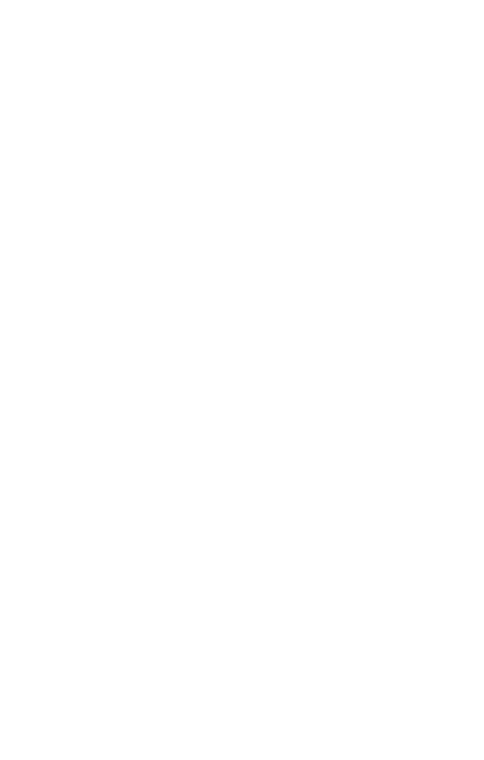 2- occur normally in the plural form for example :
Cup – cups 

3- can be quantifiable by :
A few, many , number for example :
A few cups 
×    Match cups
1- can occur in singular form without a determiner for example: 
 Honey is good for you

2- are odd in the plural form for example :
×   Milks
3- are quantifiable by a little, match for example :

Match milk 
×    Many milk
1- can not occur in the singular form without a determiner for example : 
This cup 
×    Cup is clean
Basic count nouns used as mass nouns
These nouns can be translated in one of two ways :
1 – unit quantities of the continuous mass for example :
Three beers 
The explanation of three beers ( which means three beers properly refers to three bottles or standard glasses of beers )
2- different type of varieties which is called distributive plurals for example some languages like Arabic have the  distributive plurals for example:
 ashgaar               shagar
Nahir                  Anhar
The semi mass use of count nouns
For example (we shoot three lions last week )
( the individuality of the referent does not matter, only there species )
1- singular nouns with optional plural concord 
(singular form taking singular or plural concord for example: 
The committee is – are considering the matter right
2- plural nouns with optional singular concord for example:  
Five wives is more than enough for anyone 
(we couldn’t say those wives or several wives )
Gender and animacy
Gender is a classification system for nouns

                   Gender
Grammatical Gender
Natural Gender
Female
Masculine
Neutral
Neutral
Male
Feminine
Based on sex
Based on grammatical categories
Gender also bound up with animcy since only living things can be male or female 
Some language have grammatical process which are sensetive to animcy or relative animcy 
For example : an examination of english pronoun system shows that it correlates to some extent with animcy scale .
Grammatical meaning associated with verb
%
50
Tense
Off
Tense of the verb use to express the event referred to in the sentence with reference to the time at which the utterance was produced
$130
HALF PRICE SALE
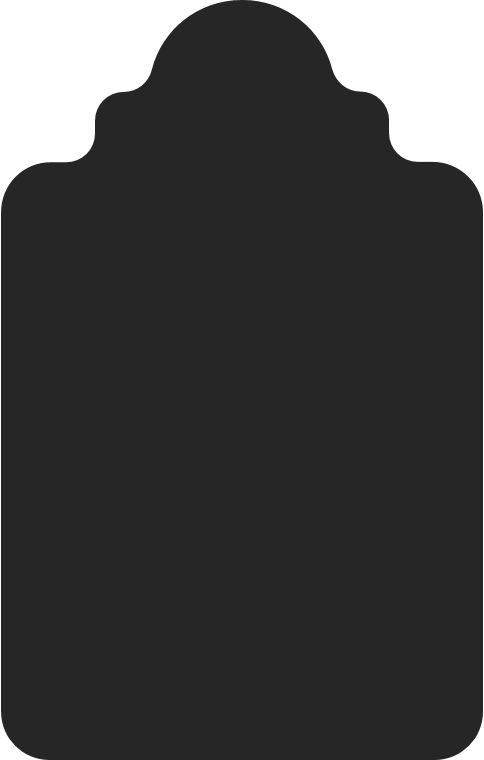 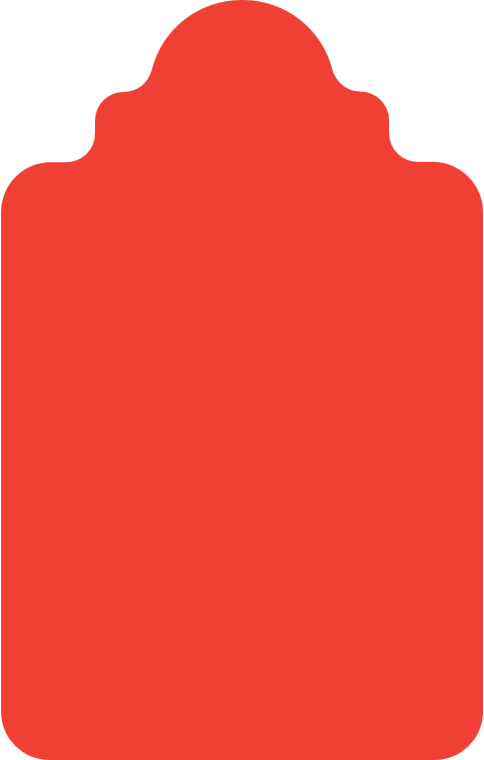 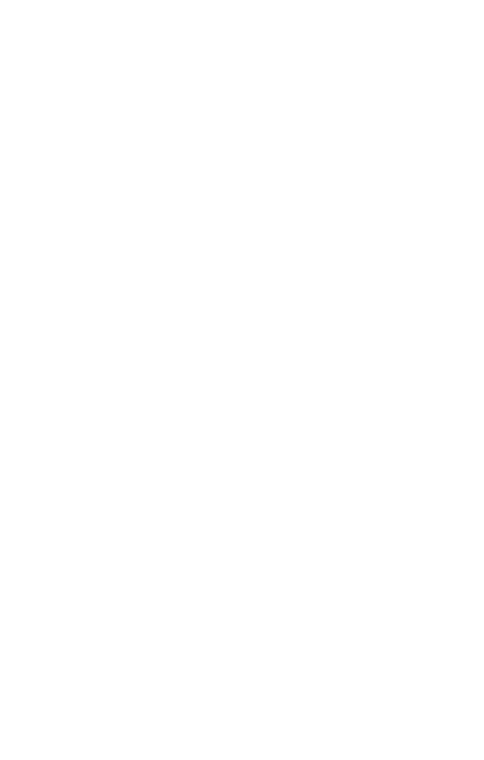 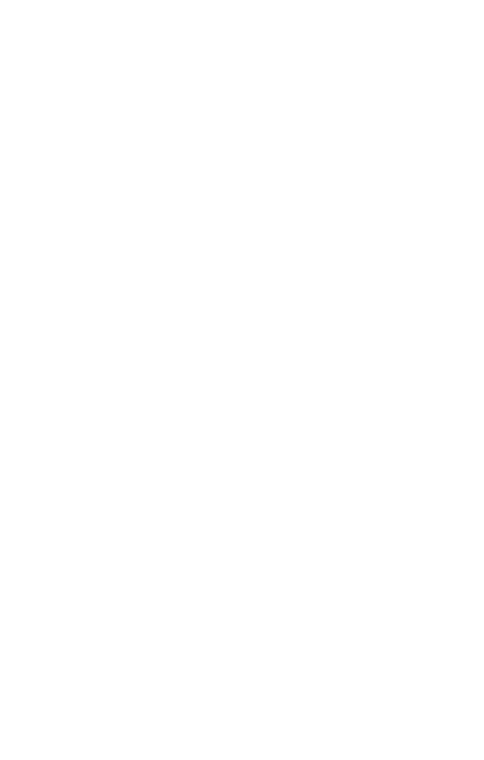 Limited Time only
CHRISTMAS
It can be indicated by  time adverbials for Example (yesterday, next week, last year ).
BIG SALE
Tense
Secondary
Primary
Encode event time relative to a secondary reference time , 
which is located relative to speaking time
encode event time directly relative to time of speaking
Tense systems
Victorial
metrical
Hodiernal
Distinguishes today and not today
indicate the direction along the time line from speaking time to event time, encode degrees of remotemees for example :
1- I used to go for a run every morning ,once (distant past) 
2- I went for a run (past) 
3- I have just been for a run (resent past )
Based on definite intervals of time for example: 
1- past (today) 
2- yesterday 
3- within a few weeks ago
4- within a few months ago 
5- distant past
Aspects of the verb
imperfective
Perfective
Opens up the internal temporal she event , taking an inner rather than an outer view point, allowing intermediate stages between beginning and end to be relevant for example: 
I saw the chicken crossing the road (imperfective event is viewed as taking time, allowing other events to be temporarily located within its boundaries
(construes an event as completed and as un analyzable conceptual unit with no internal structure for example I saw the chicken cross the road (perfective, the event was viewed in its entirety and is treated as un analyzable
Modality
Model expressions are those which signal a particular attitude on the part of the speaker to the proposition expressed or the situation described

For example : it is  probably the case that imported  versions are cheaper 
(it is probably the case that ) indicate the speakers assessment of the like hood of the proposition (imported versions are cheaper) being true
Epistemic and deontic modality
  
Joe should be there by now
Joe under an obligation to be there by now
It is likely that joe is there by now
Deontic reading
epistemic reading
Most adjectives can occur in both position but there are exceptions for example : the man is afraid 
The afraid man
Adjective and properties 




Modification 
(the principle function of adjectives , combination of adjectives + noun )
Attributive position
Predictive position
For example:
A long book
For example: 
The book is long
Gradable and non gradable adjectives
 
Non gradable adjectives do not normally have comparative and superlative forms
Freeze, dead,nuclear


Gradable adjectives
Submitted to comparsion dgree
Hot, hoter, hotest
Absolute adjectives

For example (dead)  you are rather dead or live

Black dog          black animal 

Small tyrannosaurus is not a small animal
Order of modifier

Adjectives have a tendency to occur in particular order

(Quantity, value ,physical property,age,color)
For example: 
Three excellent thick sturdy old black front doors
 × Sturdy thick old front black three excellent doors
Quantification
Quantifier
restriction
scope
Express the truth of the item disgnated by the quantified 
Noun phrase
noun , some, many, all
The sort of things being quantified
For example: 
No albanians come to the party
quantifiers in classical predicate logic
Universal
quantifiers
Existential quantifiers
Express the statement within its scope are true at least for something for example: somebody, some book
Express the statements within its scope are true for everything for example : all men everybody
Most adjectives can occur in both position but there are exceptions for example : the man is afraid 
The afraid man
Examples:

Everybody saw marry 
For all(x,x saw marry 
Somebody saw marry 
For some (x), X saw marry

(x) Variable because it doesn’t have a fixed reference and the quantifiers is said to bind the variable
Negative polarity items

(negpols)

There are expressions which are containing a negative element of some kind , typically examples are (anyone  , anything, ever 

He never says anything 
×   All men have ever reached the top
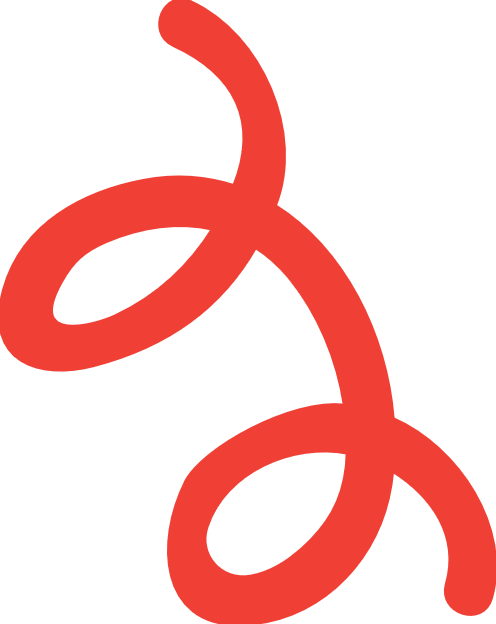 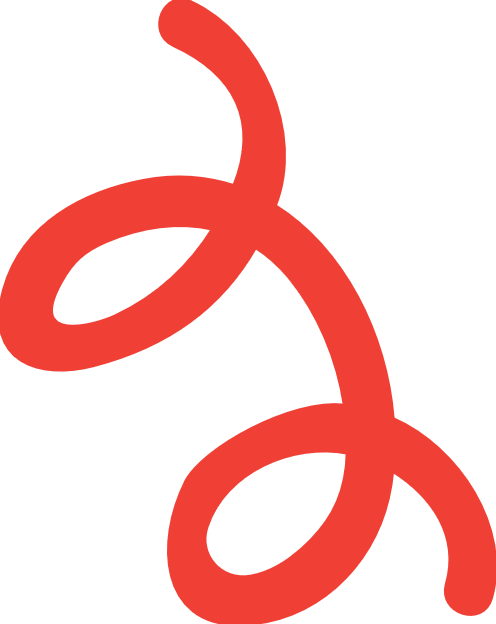 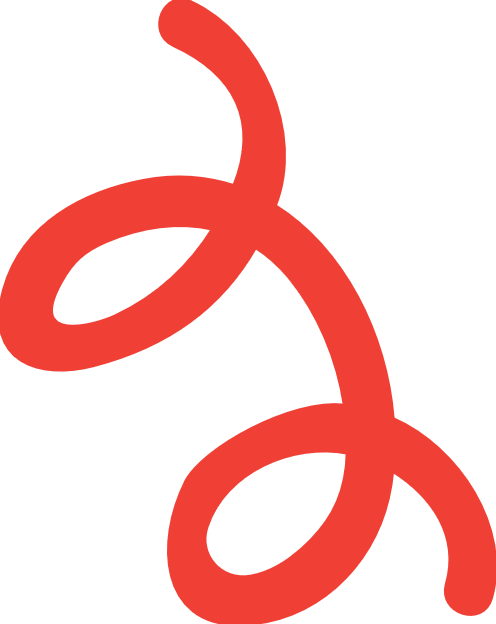 Thank You
Insert the Sub Title of Your Presentation